Chào mừng tất cả các bạn lớp 4
Tuần 26
Chủ đề 5
THẾ GIỚI LOGO
BÀI 1BƯỚC ĐẦU LÀM QUEN VỚI LOGO
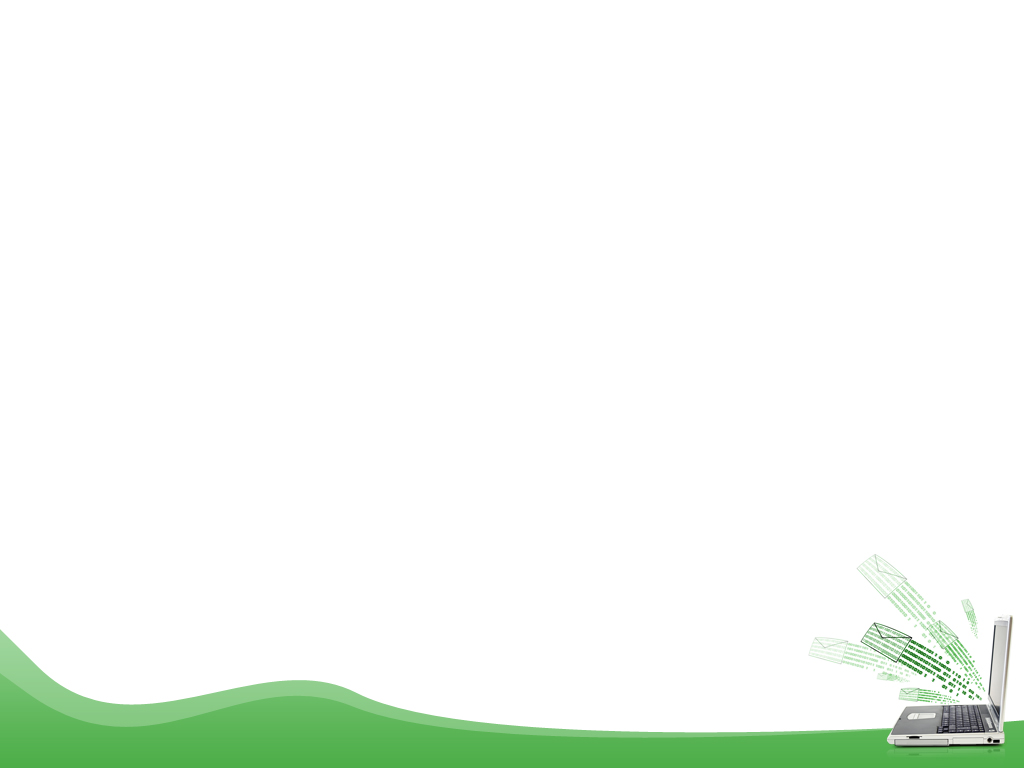 A. HOẠT ĐỘNG CƠ BẢN
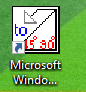 1. Giới thiệu Logo
a. Màn hình chính
Sân chơi của rùa
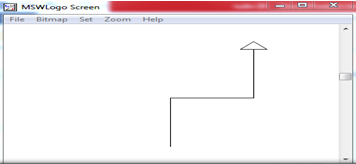 Chú rùa
Đường đi của rùa
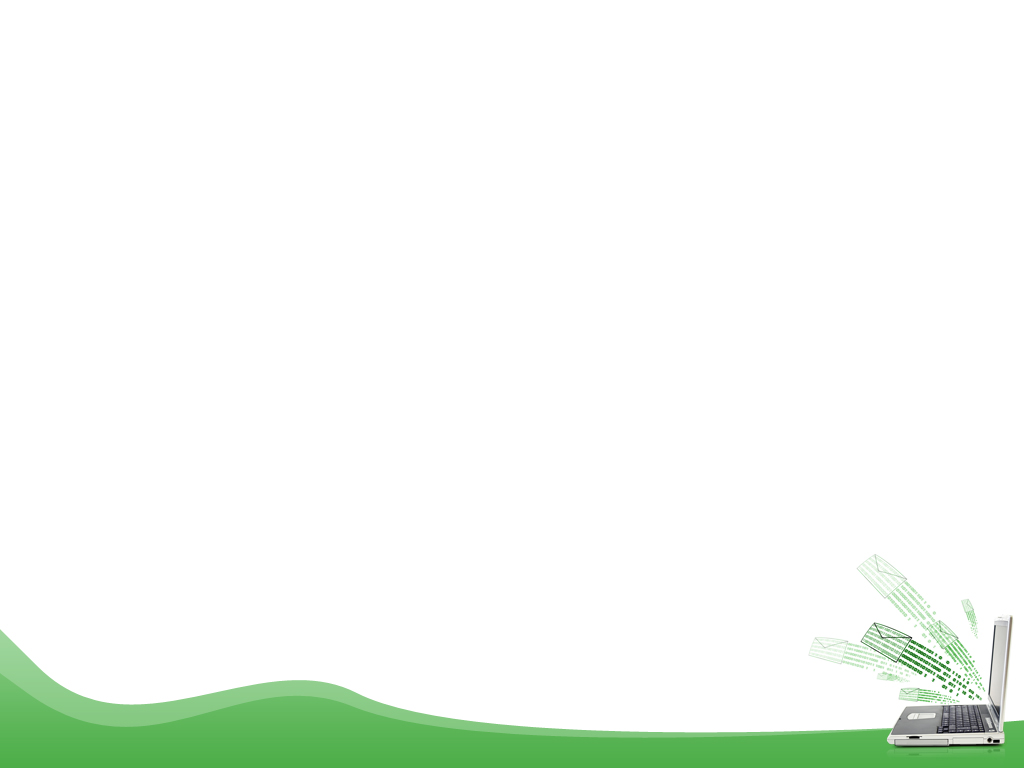 b. Cửa sổ lệnh
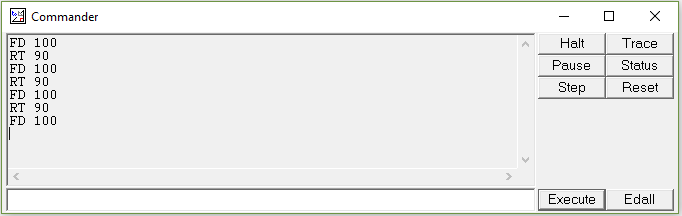 Ngăn chứa lệnh đã viết
Ngăn gõ lệnh
Để điều khiển Rùa, bạn gõ lệnh vào ngăn gõ lệnh  rồi nhấn phím Enter
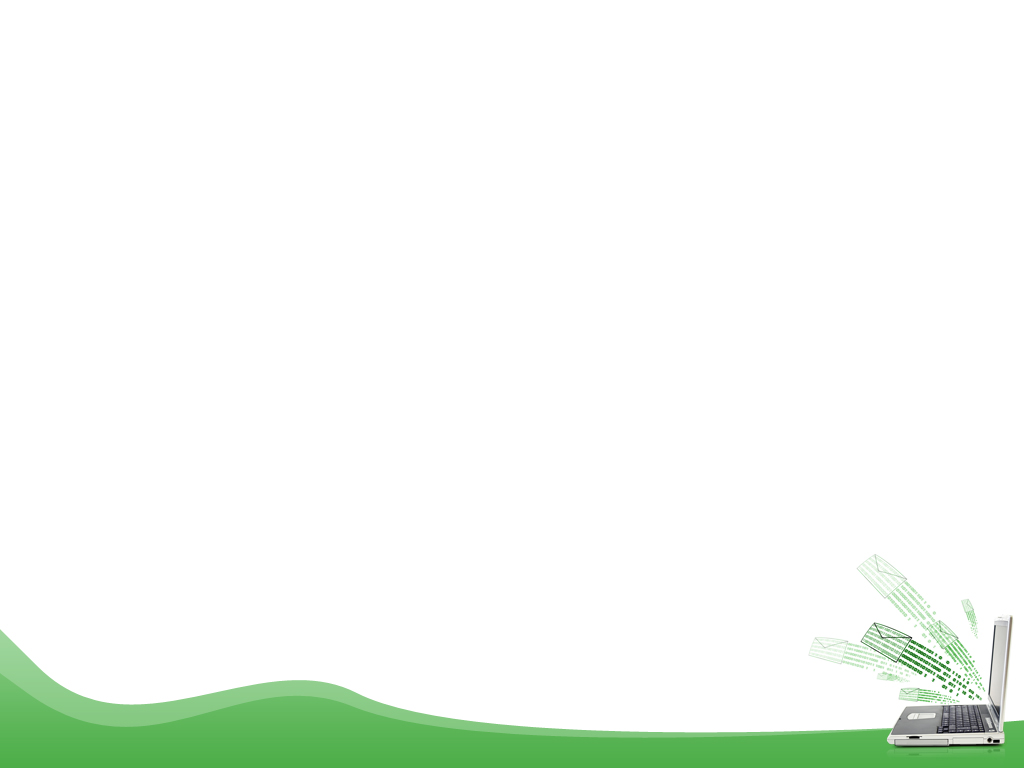 2. Cách ra lệnh cho rùa
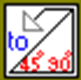 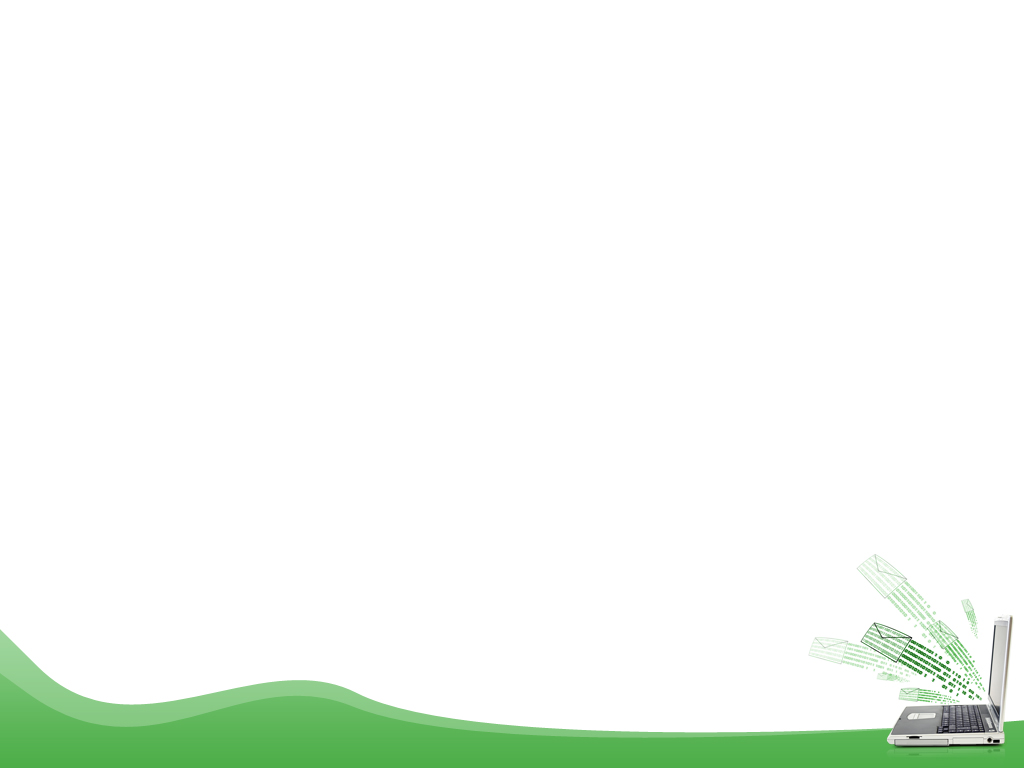 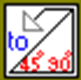 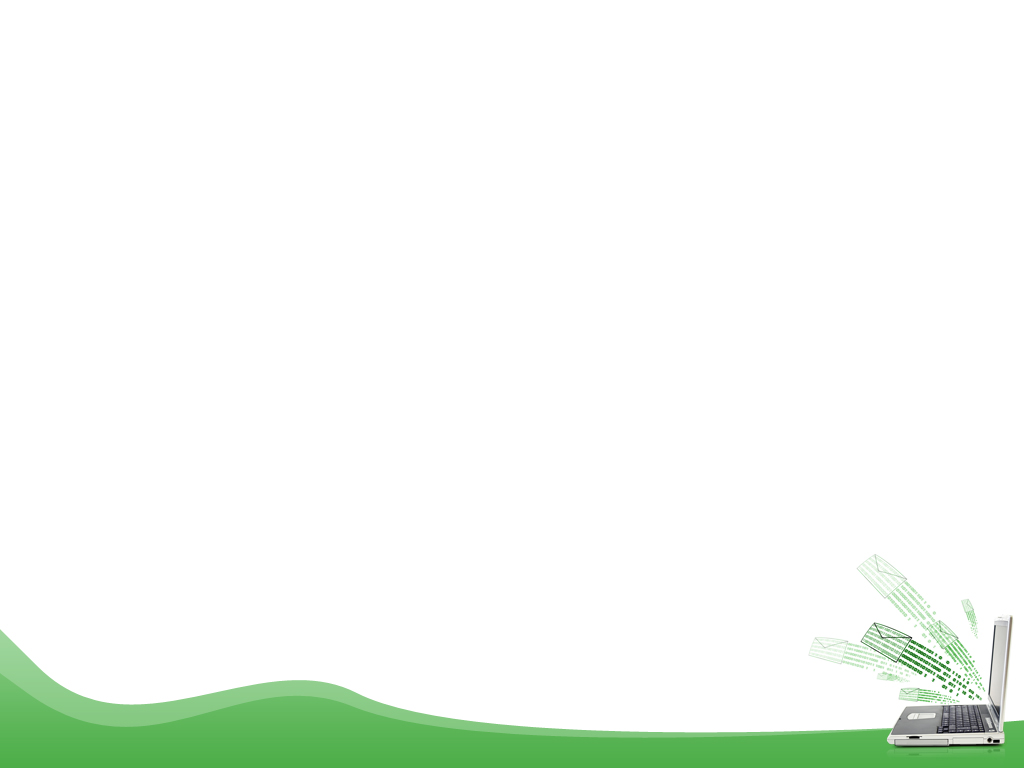 STT
Lệnh
Hành động của Rùa
1
FD 100
Tiến về trước 100 bước
2
RT 90
Quay phải  90 độ
Tiến về trước 50 bước
3
FD 50
Tiến về trước 100 bước
4
fd 100
Về vị trí xuất phát
5
Home
Về vị trí xuất phát, xóa toàn bộ sân chơi
6
CS
Nhận xét:
* Một số lệnh chỉ có phần chữ ( Home, CS)
* Một số lệnh có cả phần chữ và phần số. Phần chữ và phần số cách nhau một dấu cách ( ví dụ: FD 100, RT 90)
* Các chữ trong lệnh không phân biệt chữ hoa hay chữ thường
 ( ví dụ: Các cách viết lệnh sau là như nhau FD 100, fd 100)
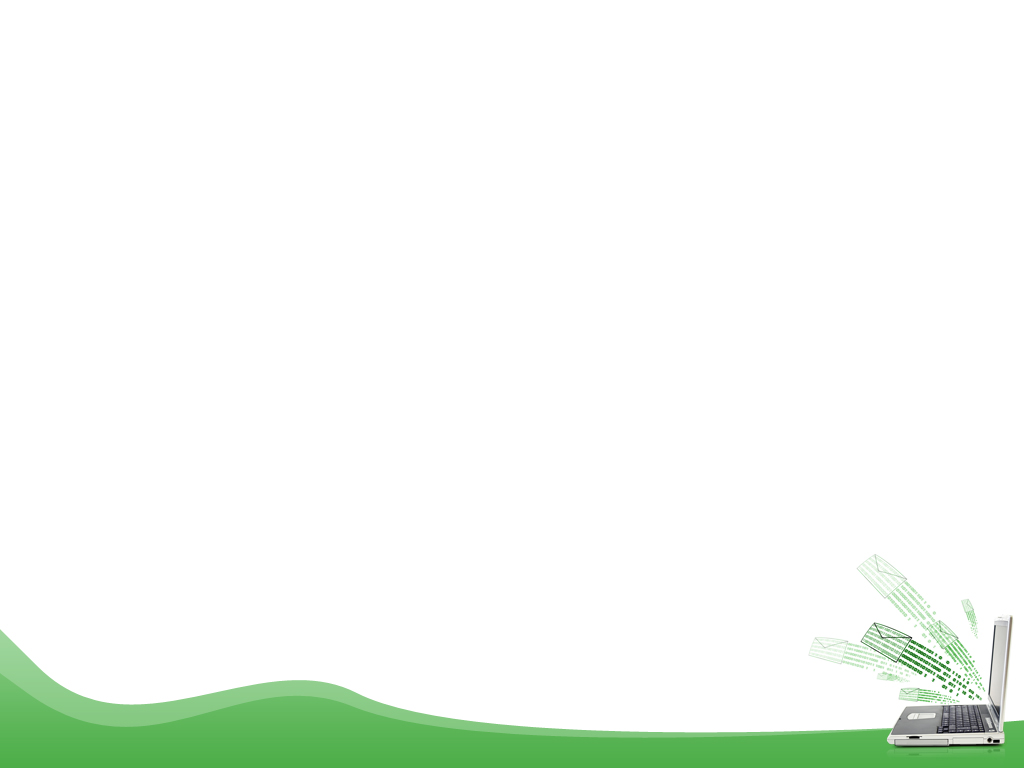 Tổng quát:
FD: Tiến về trước 
RT: Quay phải
3. Chọn màu bút vẽ
Bước 1: Chọn Set rồi chọn Pen Color
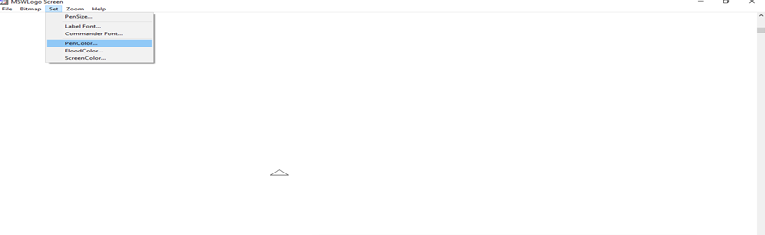 Bước 2: Chọn màu từ cửa sổ Pen Color rồi nhấn Ok
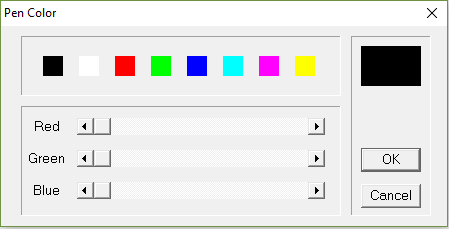 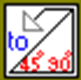 FD: Tiến về trước
1. Giới thiệu Logo
Bước đầu làm quen với Logo
RT: Quay phải
2. Cách ra lệnh cho rùa
Home: Về vị trí 
xuất phát
3. Chọn màu bút vẽ
CS:  Về vị trí xuất phát xóa toàn bộ 
sân chơi
B. Hoạt động thực hành
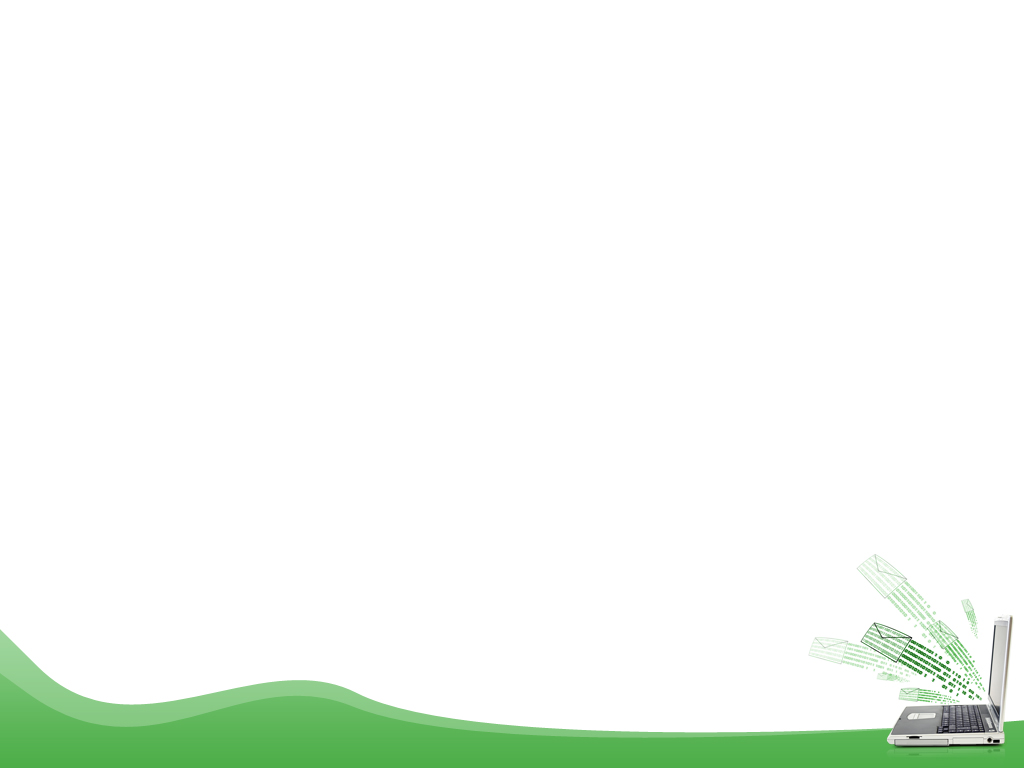 Viết các lệnh để điều khiển Rùa thực hiện các công việc sau:
- Vẽ hình chữ nhật có chiều rộng là 50 bước, chiều dài là 100 bước.
Hướng dẫn
Từ điểm xuất phát của Rùa, em:
 Viết dòng lệnh “Rùa tiến về trước 50 bước”.
 Viết dòng lệnh “Rùa quay phải 90 độ”.
 Viết dòng lệnh “Rùa tiến về trước 100 bước”.
 Viết dòng lệnh “Rùa quay phải 90 độ”.
 Viết dòng lệnh “Rùa tiến về trước 50 bước”.
 Viết dòng lệnh “Rùa quay phải 90 độ”.
 Viết dòng lệnh “Rùa tiến về trước 100 bước”.
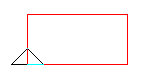 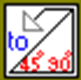 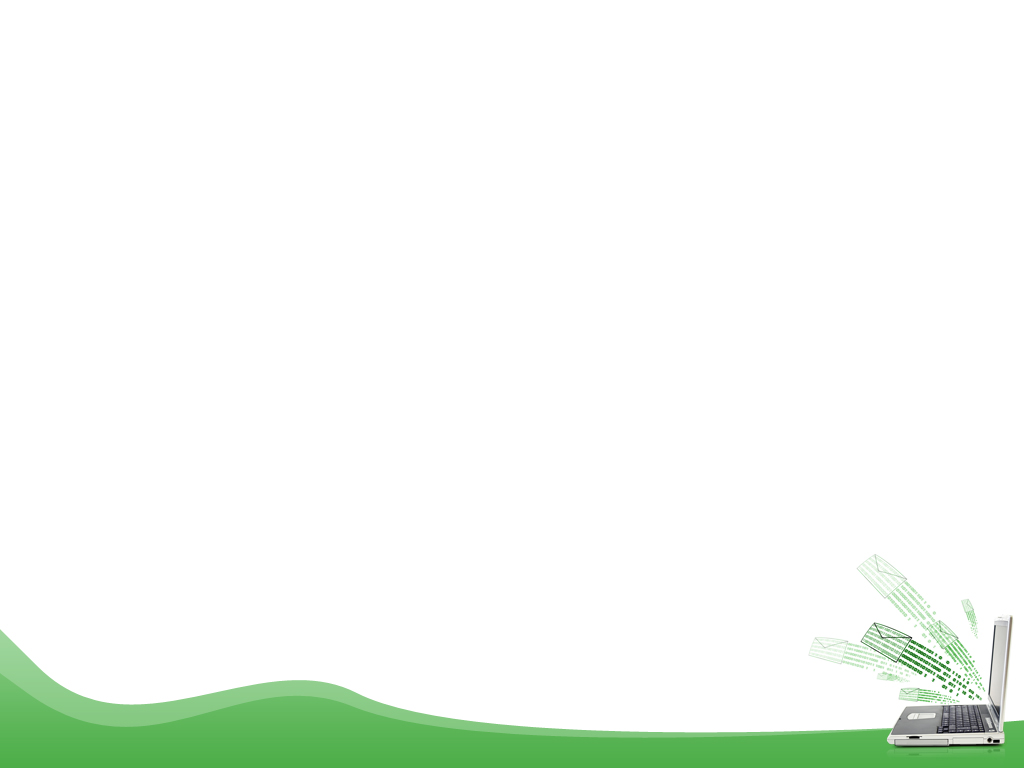 Viết các lệnh để điều khiển Rùa thực hiện các công việc sau:
- Về vị trí xuất phát, xóa toàn bộ sân chơi.
CS
- Vẽ hình chữ nhật có chiều rộng là 50 bước, chiều dài là 100 bước.
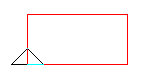 FD 50
RT 90
FD 100
RT 90
FD 50
RT 90
FD 100
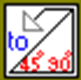 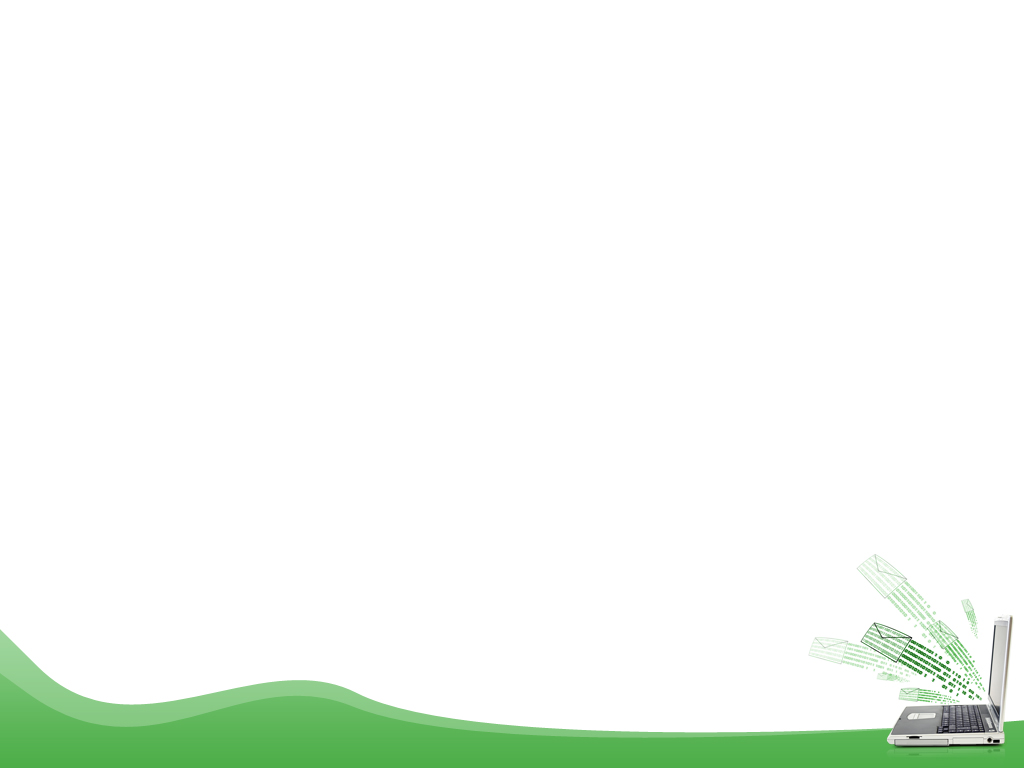 2. Viết các lệnh để điều khiển Rùa thực hiện các công việc sau:
- Về vị trí xuất phát, xóa toàn bộ sân chơi.
- Vẽ hình vuông có chiều dài là 150 bước.
………………………………………………………………………………………………………………………………………………………………………………………………………………
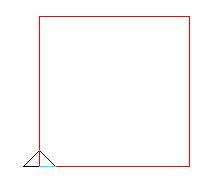 Nguyễn Thị Diễm
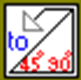 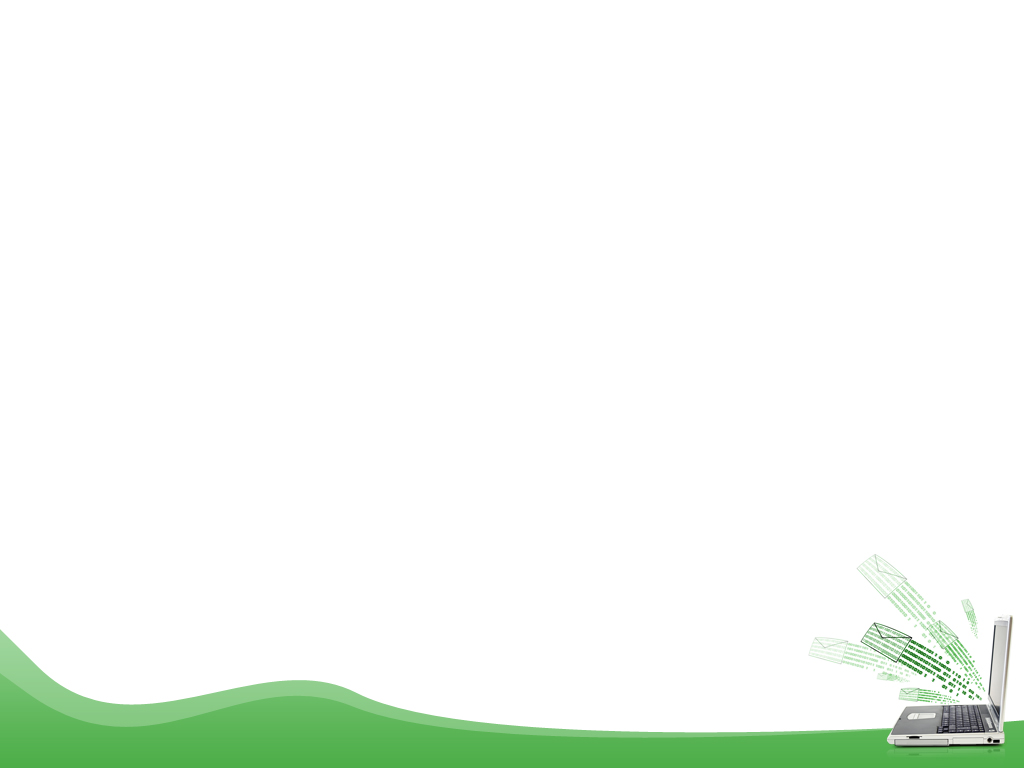 2. Viết các lệnh để điều khiển Rùa thực hiện các công việc sau:
- Về vị trí xuất phát, xóa toàn bộ sân chơi.
CS
- Vẽ hình vuông có chiều dài là 150 bước.
Hướng dẫn
Từ điểm xuất phát của Rùa, em:
 Viết dòng lệnh “Rùa tiến về trước 150 bước”.
 Viết dòng lệnh “Rùa quay phải 90 độ”.
 Viết dòng lệnh “Rùa tiến về trước 150 bước”.
 Viết dòng lệnh “Rùa quay phải 90 độ”.
 Viết dòng lệnh “Rùa tiến về trước 150 bước”.
 Viết dòng lệnh “Rùa quay phải 90 độ”.
 Viết dòng lệnh “Rùa tiến về trước 150 bước”.
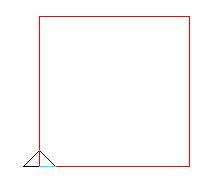 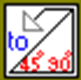 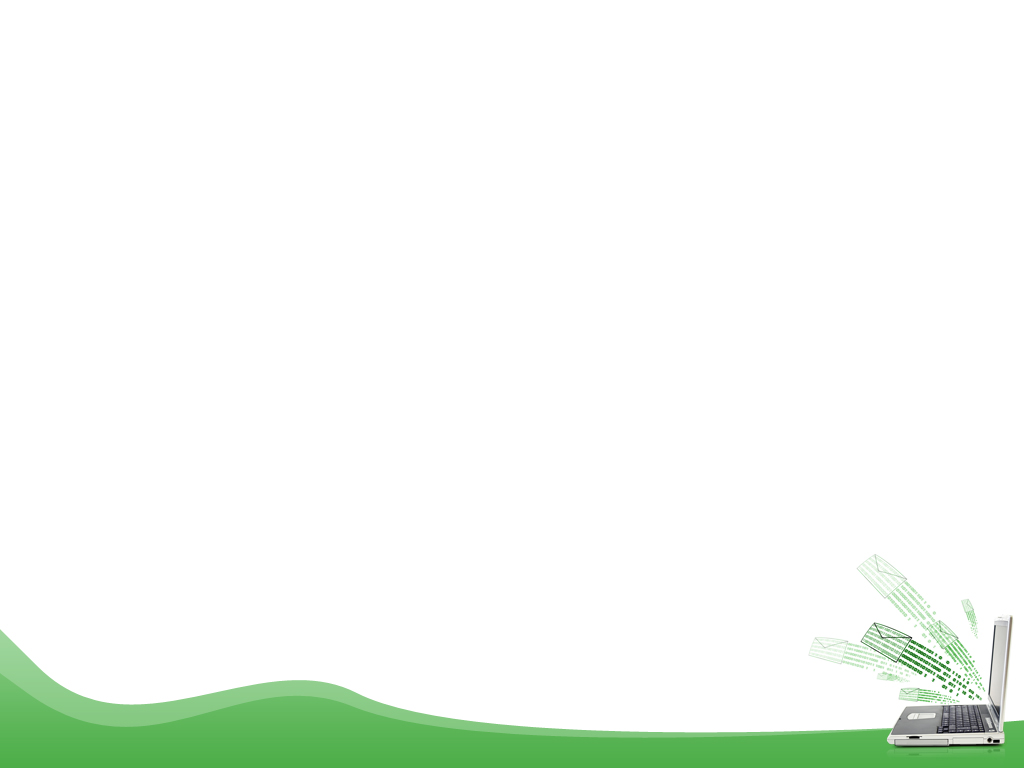 2. Viết các lệnh để điều khiển Rùa thực hiện các công việc sau:
- Về vị trí xuất phát, xóa toàn bộ sân chơi.
CS
- Vẽ hình vuông có chiều dài là 150 bước.
fd 150
rt 90
fd 150
rt 90
fd 150
rt 90
fd 150
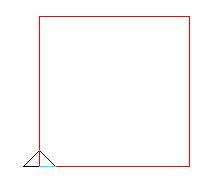 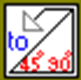 C. HOẠT ĐỘNG ỨNG DỤNG, MỞ RỘNG
Vẽ đường đi của Rùa vào hình sau theo các lệnh cho trước. Biết
rằng, mỗi ô vuông trong hình có chiều dài cạnh là 10 bước.
1. Các lệnh:
	FD 40
	RT 90
	FD 40
	RT 90
	FD 40
	RT 90
	FD 40
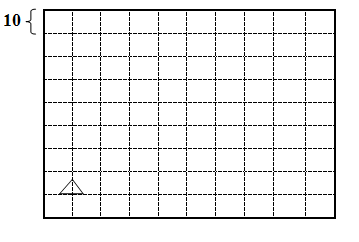 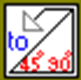 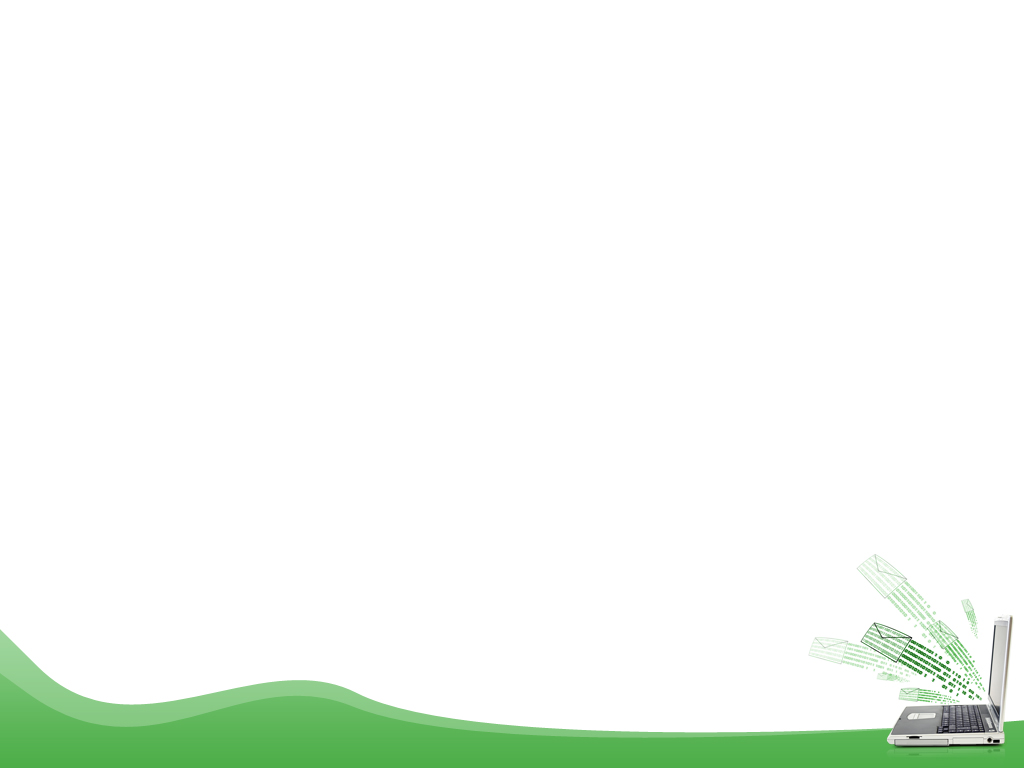 Vẽ đường đi của Rùa vào hình sau theo các lệnh cho trước. Biết
rằng, mỗi ô vuông trong hình có chiều dài cạnh là 10 bước.
2. Các lệnh:
	FD 60
	RT 90
	FD 60
	RT 90
	FD 30
	RT 90
	FD 60
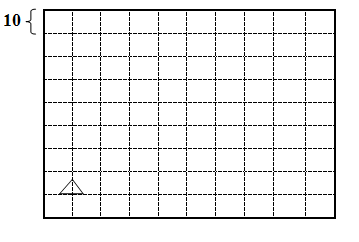 Nguyễn Thị Diễm
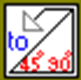 Em cần ghi nhớ
Có hai lệnh điều khiển Rùa: Lệnh chỉ có phần chữ;  Lệnh chỉ có phần chữ và phần số.

Phần chữ và phần số của lệnh cách nhau một dấu cách: <phần chữ> <phần số>.

Kết thúc mỗi dòng lệnh phải gõ phím Enter để Rùa thực hiện lệnh.
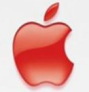 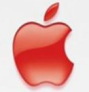 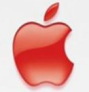